REPUBLIKA HRVATSKAZADARSKA ŽUPANIJAPRORAČUN ZADARSKE ŽUPANIJE ZA 2018. GODINU I PROJEKCIJE ZA 2019. i 2020. GODINU- vodič za građane -
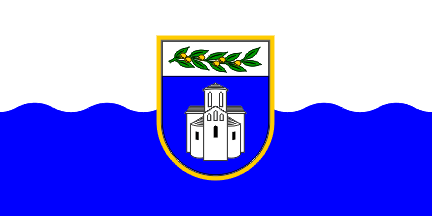 Nacrt prijedloga Proračuna Zadarske županije za 2018. godinu i projekcije za 2019. i 2020. godinu razmatran je na 4. sjednici župana Zadarske županije održanoj dana 10. studenog 2017. godine i poslan Županijskoj skupštini na donošenje.



Zadar, studeni 2017.
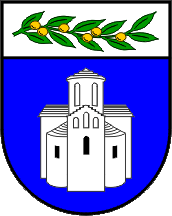 Proračun Zadarske županije za 2018. godinu i projekcije za 2019. i 2020.
Upravni odjel za proračun i financije
Prihodi i primici Proračuna Zadarske županije
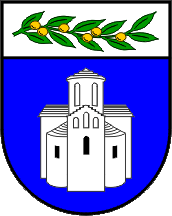 Prihodi i primici Proračuna Zadarske županije sastoje se od:

prihoda poslovanja                                                                  
prihoda od prodaje nefinancijske imovine
primitaka od financijske imovine i zaduživanja
vlastitih izvora
Grafikon 1. Prikaz udjela prihoda i primitaka
u Proračunu Zadarske županije za 2018. godinu
Tablica 1. Plan prihoda i primitaka Proračuna Zadarske županije za 2018. godinu
Upravni odjel za proračun i financije
Rashodi i izdaci proračuna Zadarske županije
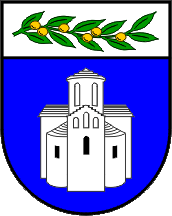 Rashodi i izdaci proračuna Zadarske županije sastoje se od:

rashoda poslovanja                                                                                                                                             
rashoda za nabavu nefinancijske imovine
izdataka za financijsku imovinu i otplatu zajmova
Grafikon 3. Prikaz udjela rashoda i izdataka u Proračunu Zadarske županije za 2018. godinu
Tablica 2. Plan rashoda i izdataka Proračuna Zadarske županije za 2018. godinu
Upravni odjel za proračun i financije
Zadarska županija
Proračunski korisnici Zadarske županije
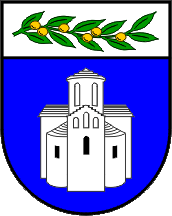 Upravni odjel za proračun i financije
Zadarska županija
Prihodi i primici Zadarske županije i proračunskih korisnika
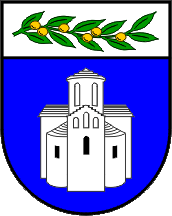 Tablica 2. Odnos prihoda i primitaka Zadarske županije                  i proračunskih korisnika
Grafikon 2. 
Prikaz udjela Zadarske županije i proračunskih  korisnika u 
ukupnim prihodima i primicima u  Proračunu Zadarske županije za 2018. godinu
Upravni odjel za proračun i financije
Zadarska županija
Rashodi i izdaci Zadarske županije i proračunskih korisnika
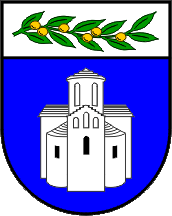 Tablica 2. Odnos rashoda i izdataka Zadarske županije                  i proračunskih korisnika
Grafikon 2. 
Prikaz udjela Zadarske županije i proračunskih  korisnika u 
ukupnim rashodima i izdacima  Proračuna Zadarske županije za 2018. godinu
Upravni odjel za proračun i financije
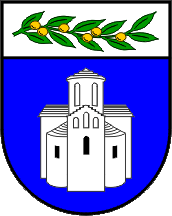 Zadarska 
županija
Rashodi proračuna Zadarske županije po organizacijskoj klasifikaciji
Upravni odjel za proračun i financije
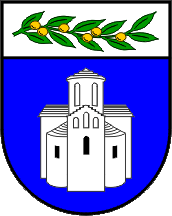 Zadarska županija
Rashodi Proračuna Zadarske županije po funkcijskoj klasifikaciji
Upravni odjel za proračun i financije
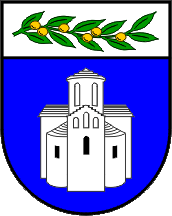 Zadarska 
županija
Razvojni projekti u Proračunu Zadarske županije za 2018. godinu
Razvojni projekti
Cilj 1. Uspostava učinkovitog sustava upravljanja potencijalima i resursima	            49.764.232,00 kn
Cilj 2. Razvoj konkurentnog poduzetništva, turizma, poljoprivrede i ribarstva         51.785.532,00 kn
Cilj 3. Prepoznatljivost i očuvanje kulturne i prirodne baštine                                        7.227.097,00 kn
Cilj 4. Unapređenje zaštite okoliša i kvalitete života                                                        73.693.581,00 kn
UKUPNO						    182.470.442,00 kn
Upravni odjel za proračun i financije
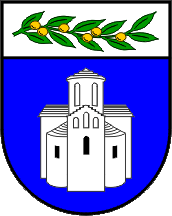 Zadarska 
županija
Razvojni projekti u Proračunu Zadarske županije za 2018. godinu
Cilj 1. Uspostava učinkovitog sustava upravljanja potencijalima i resursima
Prioritet 1.2. Jačanje kapaciteta i učinkovitog rada javnog sektora
Energetska obnova OŠ Pag                                                                                   2.831.302,00 kn
Prijevoz učenika srednjih škola                                                                          14.888.476,00 kn
Energetska obnova u Perivoju Vladimira Nazora                                             6.653.365,00 kn
Prioritet 1.3. Jačanje kapaciteta i učinkovitosti poduzetničkog sektora
SPARC                                                                                                                          985.000,00 kn
Centar novih tehnologija (CENT)                                                                       20.005.000,00 kn
Centar za razvoj i edukaciju                                                                                     217.280,00 kn
Centar kreativne industrije                                                                                   3.484.773,00 kn
Code						               699.036,00 kn
Upravni odjel za proračun i financije
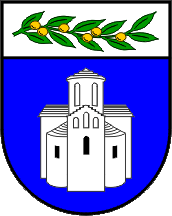 Zadarska 
županija
Razvojni projekti u Proračunu Zadarske županije za 2018. godinu
Cilj 2. Razvoj konkurentnog poduzetništva, turizma, poljoprivrede i ribarstva
Prioritet 2.1. Razvoj konkurentne poljoprivrede, ribarstva i akvakulture
Pojedinačni planovi navodnjavanja                                                                        450.000,00 kn
Izgradnja sustava navodnjavanja                                                                       32.792.000,00 kn
Revitalizacija proizvodnje češnjaka                                                                           40.000,00 kn
Identifikacija autohtonih sorti maslina                                                                     30.000,00 kn
Zaštita napuštenih i izgubljenih životinja		 	               195.000,00 kn
Prioritet 2.2. Razvoj ruralnih područja
Projekt Pescar					              898.609,00 kn
Projekt Forest Bio energy                                                                                     1.082.641,00 kn
Projekt Dory					               864.116,00 kn
Prioritet 2.3. Razvoj konkurentnog poduzetništva i turizma
Promidžba turizma                                                                                                 1.090.000,00 kn
Udruženo oglašavanje                                                                                           1.000.000,00 kn
Poticanje malog i srednjeg poduzetništva                                                         2.200.000,00 kn
Upravni odjel za proračun i financije
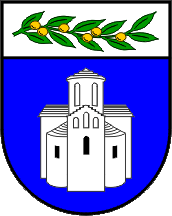 Zadarska 
županija
Razvojni projekti u Proračunu Zadarske županije za 2018. godinu
Cilj 2. Razvoj konkurentnog poduzetništva, turizma, poljoprivrede i ribarstva
Prioritet 2.4. Uvođenja znanja, novih tehnologija i inovacija u gospodarstvu
Projekt RI2Intergate					              477.809,00 kn
Poljoprivredno edukacijski centar                                                                          125.000,00 kn
Projekt Innoxenia					              576.931,00 kn
Projekt Rosie					              263.347,00 kn
Projekt Stronger					              435.518,00 kn
Centar kompetencija za preradu riba i voća – Plavo zeleni centar                9.264.561,00 kn
Cilj 3. Prepoznatljivost i očuvanje kulturne i prirodne baštine
Prioritet 3.1. Očuvanje, zaštita i održiva uporaba prirodne i kulturne baštine
Urban green belts                                                                                                     480.280,00 kn
Projekt @Mazing – Zelena škola                                                                             845.291,00 kn
Projekt Ruins					              407.101,00 kn
Projekt Networld					               407.425,00 kn
Projekt Hercultour					           5.087.000,00 kn
Upravni odjel za proračun i financije
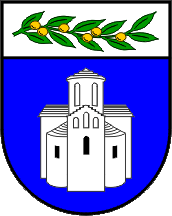 Zadarska 
županija
Razvojni projekti u Proračunu Zadarske županije za 2018. godinu
Cilj 4. Unapređenje zaštite okoliša i kvalitete života
Prioritet 4.2. Razvoj društvene, zdravstvene i socijalne infrastrukture i usluga
Inkluzija korak bliže društvu bez prepreka 2017/2018                                    3.665.084,00 kn
Pomoćnici u nastavi                                                                                               1.136.394,00 kn
Izgradnja i opremanje dnevnih bolnica                                                            20.200.000,00 kn
Izgradnja i opremanje Poliklinike                                                                         7.061.600,00 kn
Izgradnja zgrade Ispostave u Ninu                                                                       3.282.113,00 kn
Poliklinika – preseljenje                                                                                         6.247.448,00 kn
Investicijsko ulaganje                                                                                           21.492.472,00 kn
Upravni odjel za proračun i financije
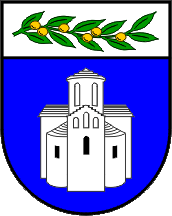 Zadarska 
županija
Razvojni projekti u Proračunu Zadarske županije za 2018. godinu
Cilj 4. Unapređenje zaštite okoliša i kvalitete života
Prioritet 4.3. Razvoj i učinkovito korištenje prometne infrastrukture i usluga
Sanacija i izgradnja lučke infrastrukture                                                             3.500.000,00 kn
Projekt Mobilitas					               878.427,00 kn
Projekt Chestnut					               522.296,00 kn
Projekt Smart Commu	ting				               312.206,00 kn
Projekt Smile					               460.461,00 kn
Prioritet 4.4. Unapređenje zaštite okoliša i povećanje energetske učinkovitosti
Projekt Irene                                                                                                           2.055.790,00 kn
Centar za gospodarenjem otpadom                                                                   1.872.290,00 kn
Ostale aktivnosti zaštite i spašavanja                                                                  1.017.000,00 kn
Upravni odjel za proračun i financije
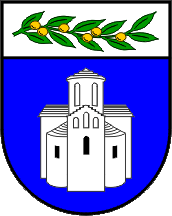 Zadarska 
županija
Grafikon 7. Prikaz udjela pojedinih ciljeva u Razvojnim 
                     projektima u Proračunu ZŽ za 2018. godinu
Upravni odjel za proračun i financije
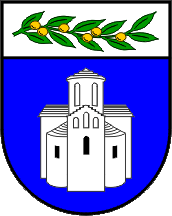 Zadarska     županija
Hvala na pažnji !
Dodatne i detaljnije informacije možete pronaći na službenoj mrežnoj stranici Zadarske županije
http://zadarska-zupanija.hr/component/k2/item/540-proracun-vodic-za-gradane
Upravni odjel za proračun i financije